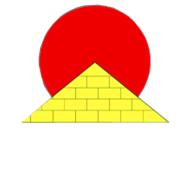 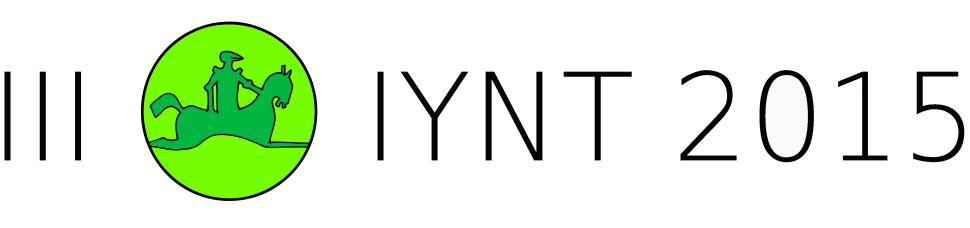 International Young Naturalists’  Tournament
5. Falling ball 
Serbian team 
Regional Center For Talented Youth
5. Falling ball
An electronic balance (1) is connected to a PC (5) in order to record the time dependence of the measured weight. A light frame (4) is mounted on a tall beaker (2) filled with water. The frame has a holder (3) allowing controlled release of a small ball such that it falls into the water. The beaker is placed on the balance as depicted in the Figure. Investigate how the readings of the balance reflect the different phases of the motion of the ball.
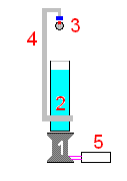 The background of the problem
1.Introduction 

1.1.Apparatus


2.Experiment

3.Results

4.Conclusion
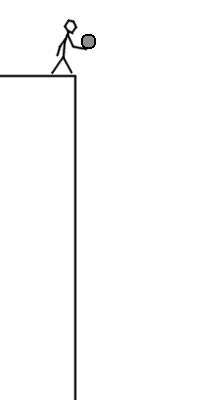 1. Introduction
3
1.1.The apparatus
1 – electronic balance
 
2 – beaker filled with water

3 –  holder

4 – light frame

5 –  PC
4
2
5
1
2. Experiment
1
Phase 1
mg = F
F
mg
F
v
Qu
t
Phase 1
Phase 2
2
Fo << mg, R ≈ mg
Fo
mg
F
v
Qu
Qu - Qb
t
Phase 1
Phase 2
Moment 1
h
V1 = gt =
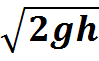 Fo << mg, R ≈ mg
3
Fo
mg
F
v
Qu
Moment 1
Qu - Qb
V1
t
Phase 1
Phase 2
Phase 3
Fp + Fow > mg
v2 = v1 - at
a
Fp
Fow
4
mg
F
v
Qu
Moment 1
Qu - Qb
V1
V2
t
Phase 3
Phase 1
Phase 2
Phase  4
Fp + Fow = mg

a = 0, v2 - const
Fp
Fow
mg
5
F
v
Qu
Moment 1
Qu - Qb
V1
V2
t
Phase 3
Phase 4
Phase 1
Phase 2
Moment 2
p = mv

F =
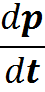 6
F
v
Moment 2
Qu
Moment 1
Qu - Qb
V1
V2
t
Phase 3
Phase 4
Phase 1
Phase 2
Phase 5
mg = N
N
7
mg
F
v
Moment 2
Moment 1
Qu
Qu - Qb
V1
V2
t
Phase 5
Phase 3
Phase 4
Phase 1
Phase 2
4. Conclusion
F
v
Moment 2
Moment 1
Qu
Qu - Qb
V1
V2
t
Phase 5
Phase 3
Phase 4
Phase 1
Phase 2
Thank you for your attention!